THIRD ANGLE ORTHOGRAPHIC DRAWING
WORLD ASSOCIATION OF TECHNOLOGY TEACHERS	https://www.facebook.com/groups/254963448192823/	technologystudent.com © 2023
V.Ryan © 2023
HELPFUL LINKS:	https://technologystudent.com/despro_flsh/third11.html
BELOW IS A WOOD SCREW DRAWN TO ITS EXACT SIZE (SCALE 1:1)
HELPFUL LINK
SCALE1:1
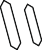 V.Ryan © 2022
IN THE SPACE BELOW, DRAW THE WOOD SCREW TO A SCALE OF 2:1
SCALE 2:1